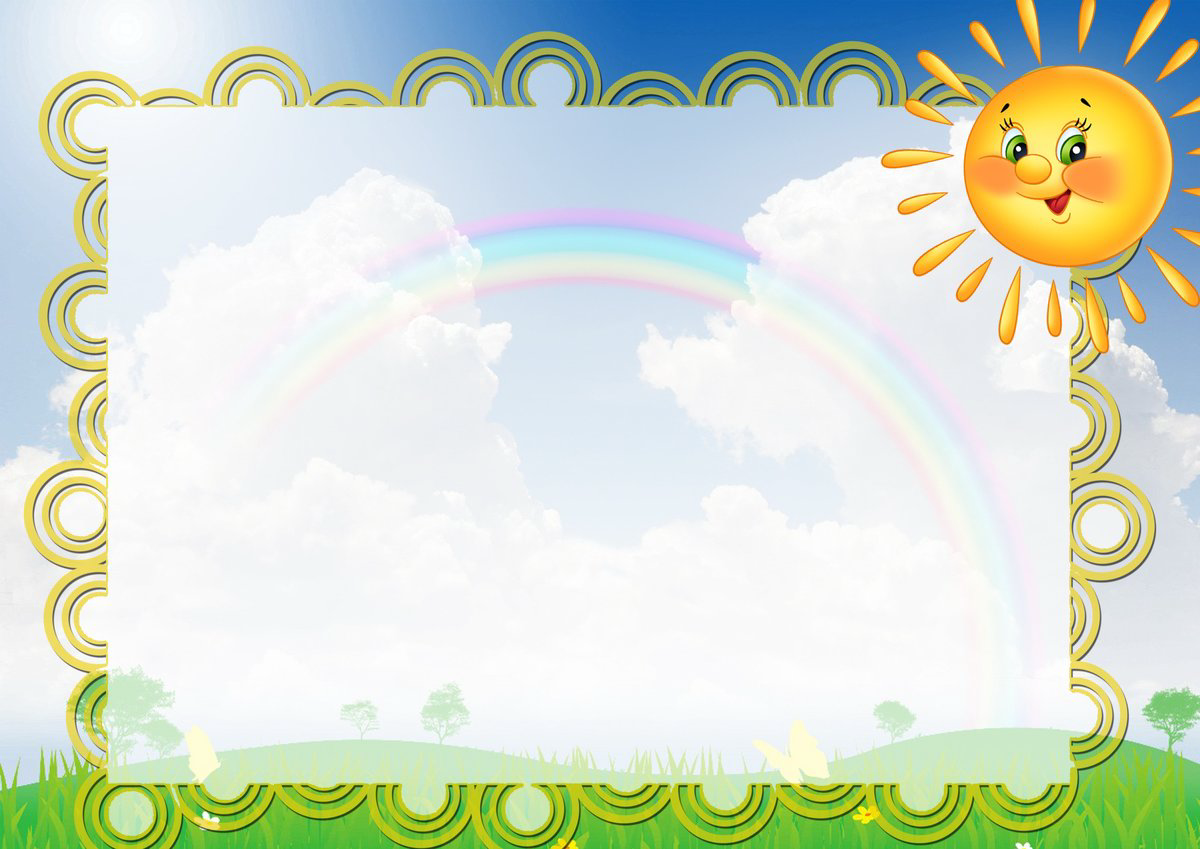 Городское методическое объединение «Педагогический поиск»Программа «От рождения до школы»центр воспитателей 1-х, 2-х младших группРуководитель: зам. зав. по УВР Пузарина Елена Леонидовна МБДОУ «ЦРР – д/с №22»т.36-10-548-914-464-69-76E-mail: Lenap.phone@gmail.com
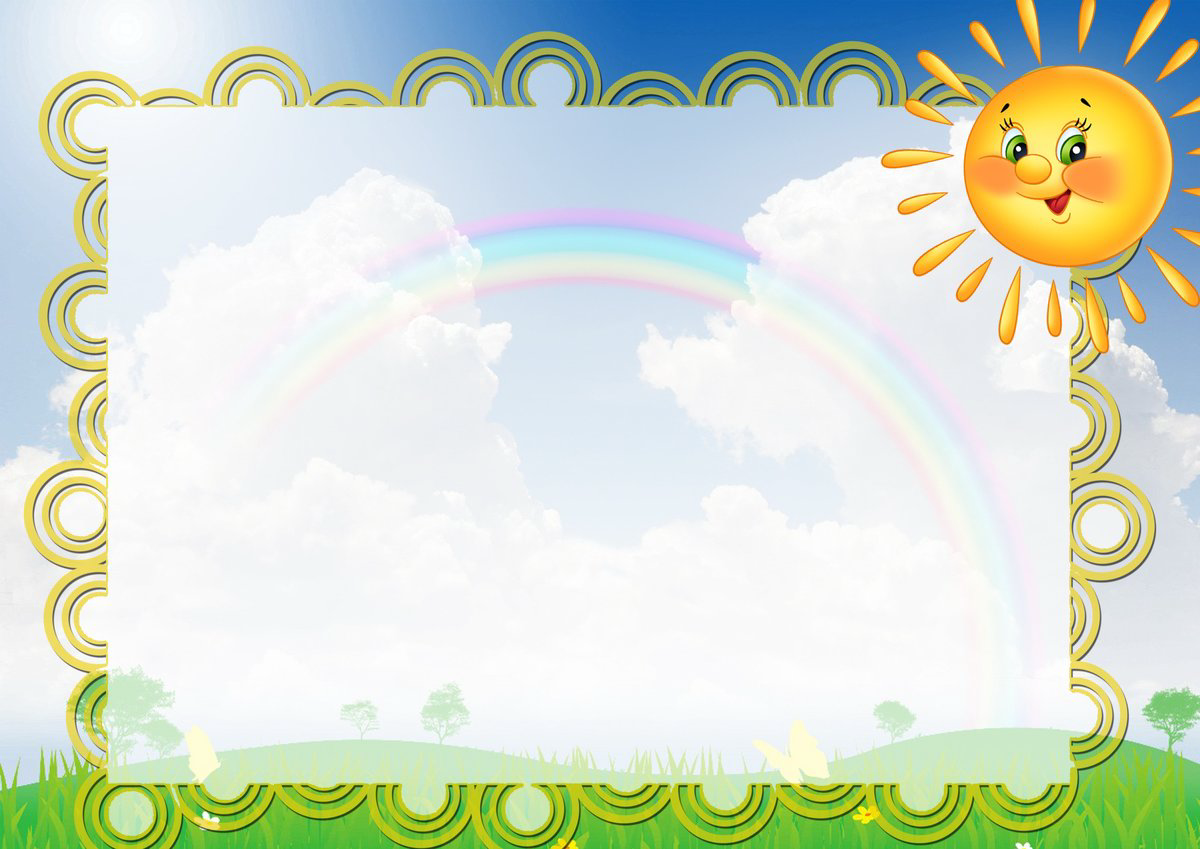 «Детей надо любить всем сердцем и, чтобы их любить так, нужно учиться у них, как следует проявлять эту любовь. Каждый день, каждое занятие должно быть осмысленно педагогом как подарок детям. Каждое общение со своим педагогом должно вселять в него радость и оптимизм» (Ш.Амонашвили)
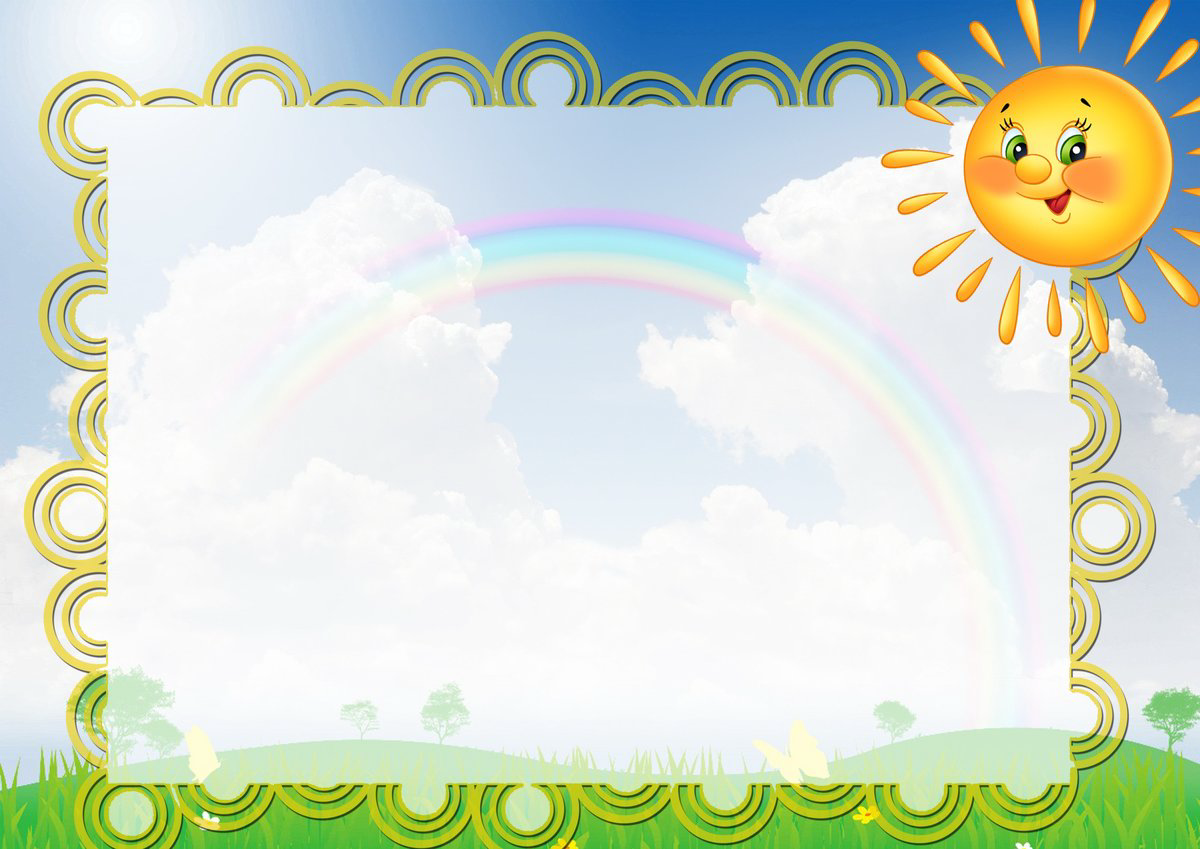 Цель: повышение профессионального мастерства и творческого потенциала педагогов; повышение современного качества и эффективности образовательного процесса в условиях реализации ФГОС ДО.
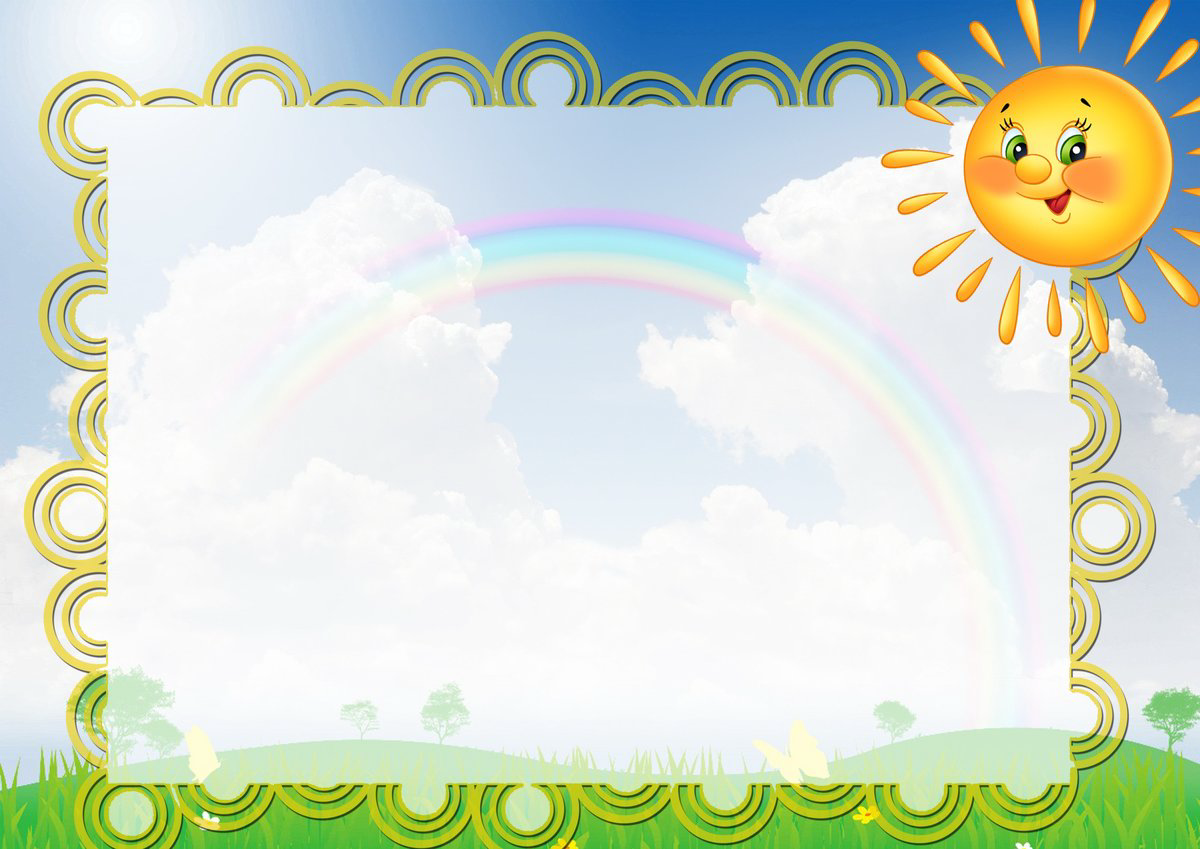 Задачи:1. Оказать методическую поддержку педагогам, выявлять, обобщать и распространять передовой педагогический опыт.2. Совершенствовать педагогическое мастерство воспитателей в условиях реализации ФГОС ДО в вопросах инновационного подхода к организации образовательного процесса.